Calculus I for MGMT – Curves & DerivativesIncreasing/ Decreasing Functions & Relative Extrema
Mathematics for Management
Supplementary Electronic Materials
Connecting the Properties of Curves with Derivatives
Increasing/ Decreasing Functions & Relative Extrema
Concavity and Points of Inflection
Horizontal, Vertical & Slant Asymptotes
Recap:Increasing and decreasing functions
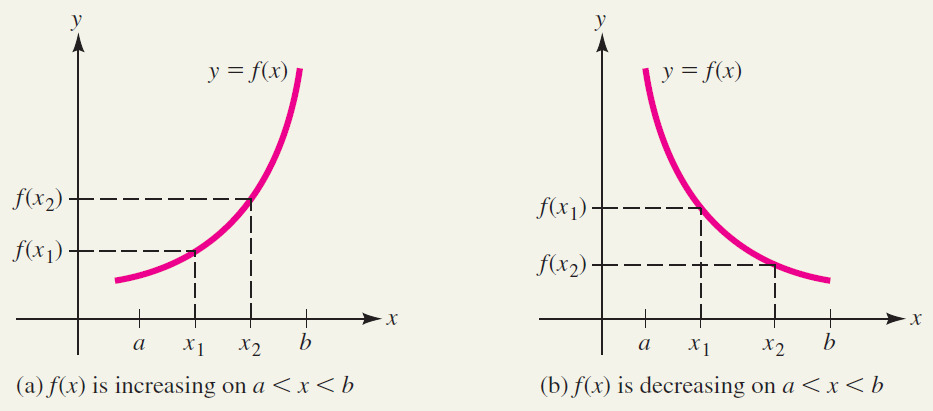 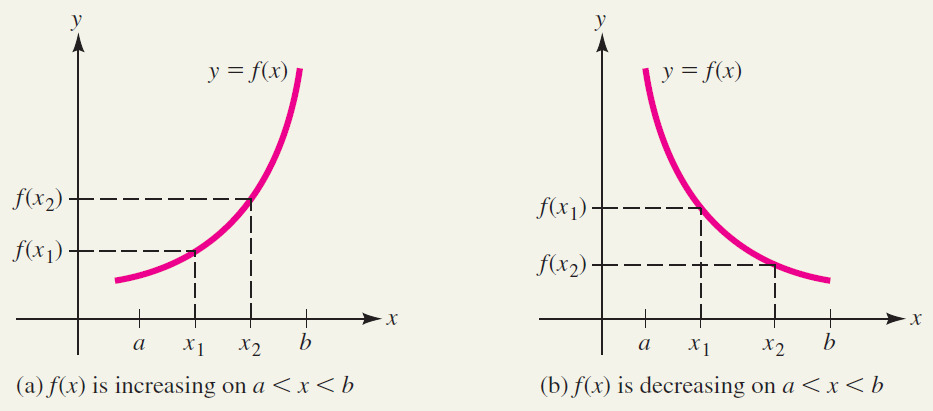 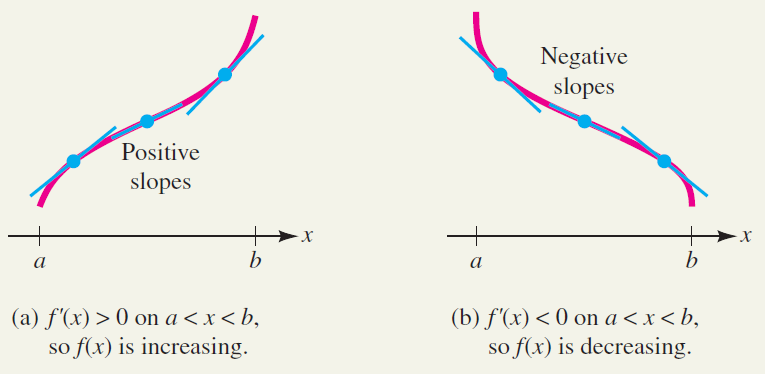 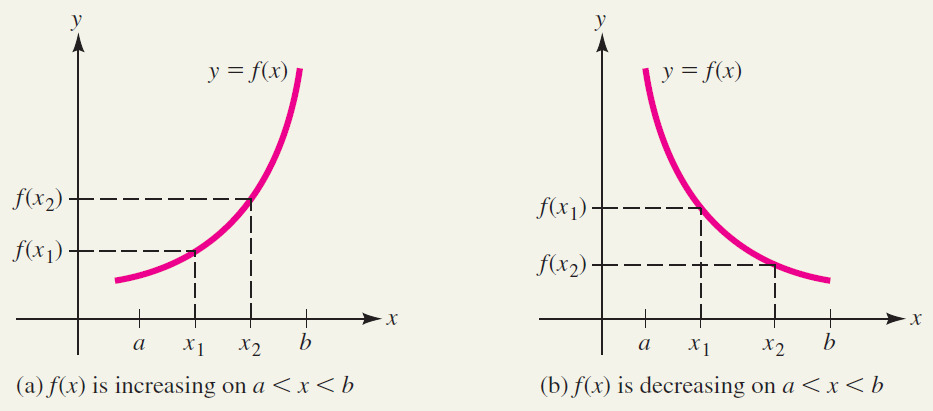 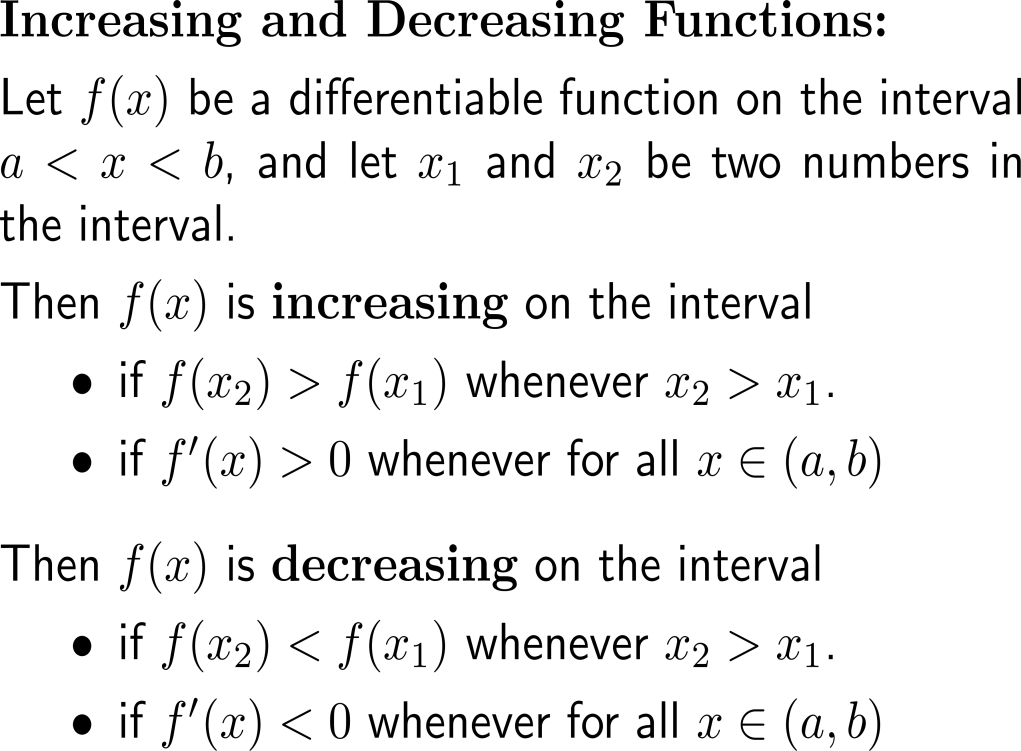 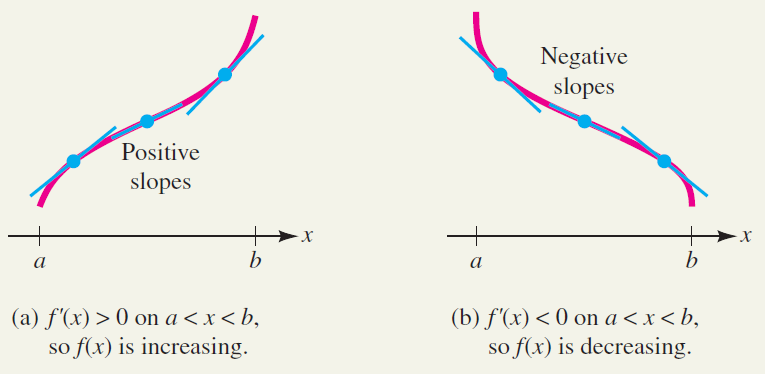 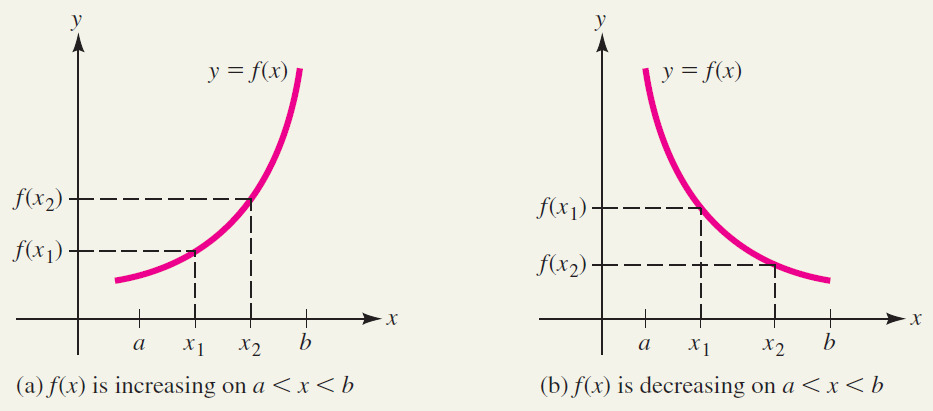 This leads to a hands-on procedure to use the derivative to determine intervals of increase and decease for a function
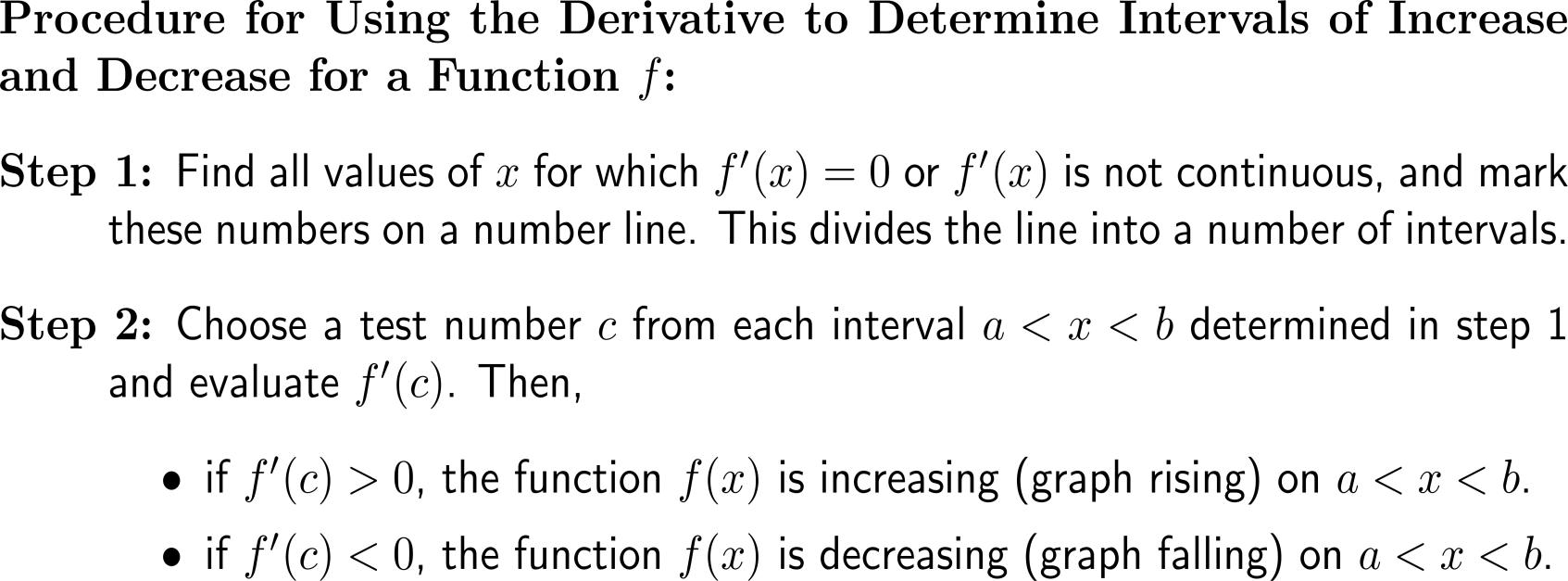 Example:Finding intervals of increase and decrease
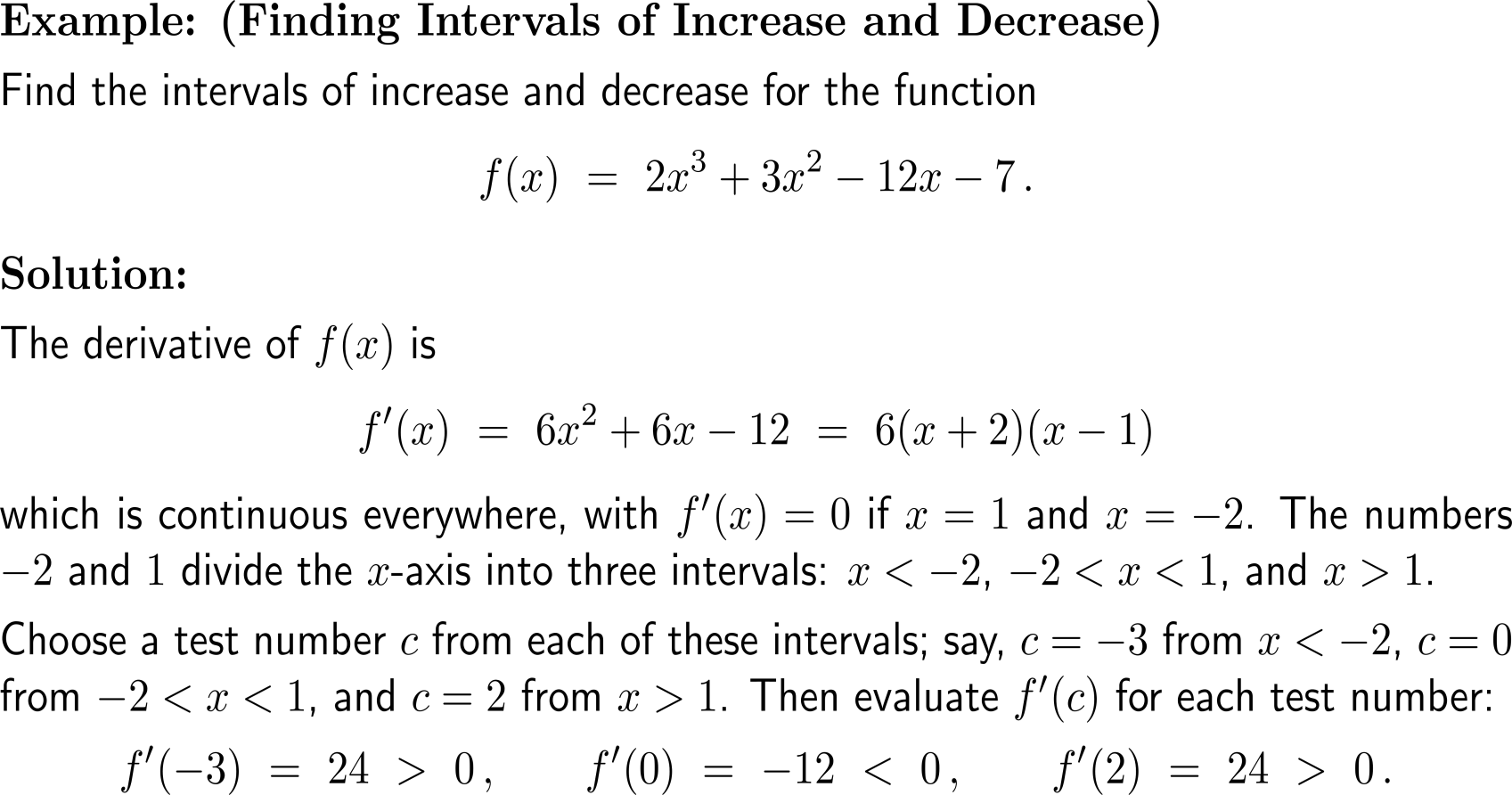 Example:Finding intervals of increase and decrease
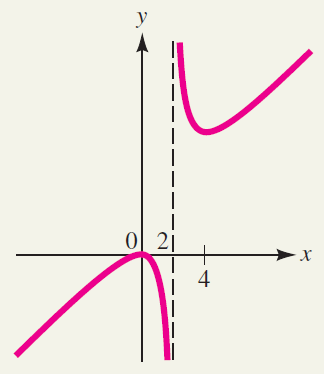 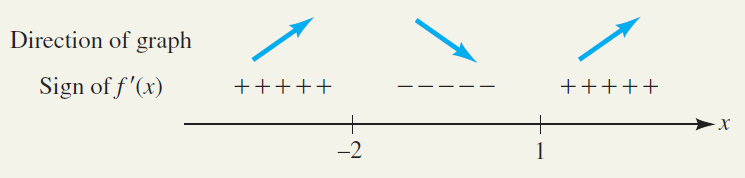 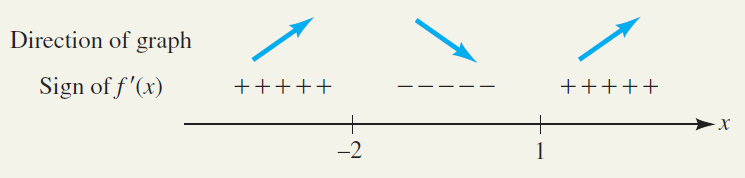 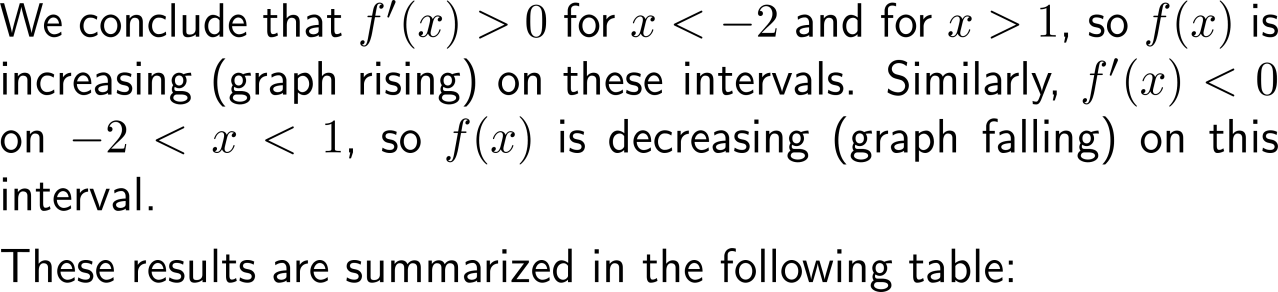 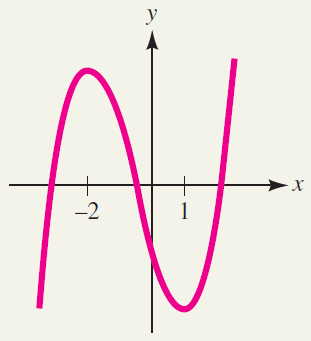 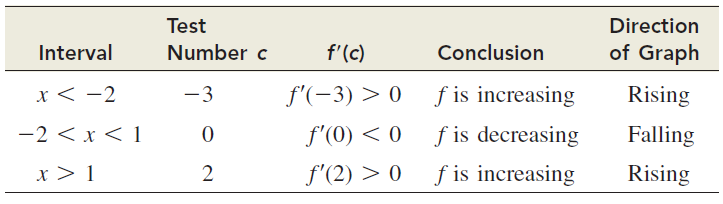 Example:Finding intervals of increase and decrease
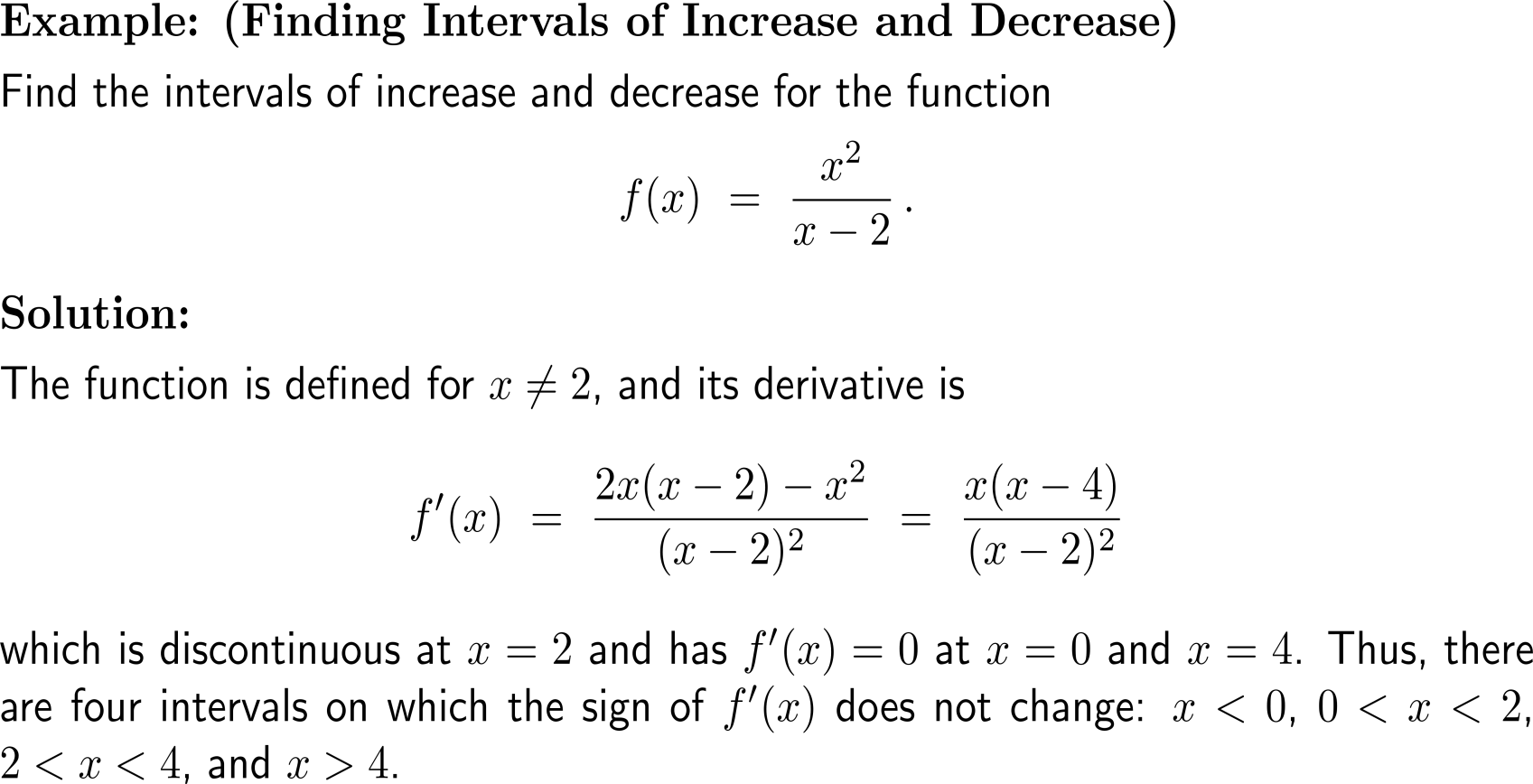 Example:Finding intervals of increase and decrease
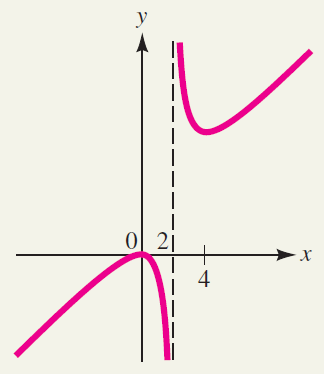 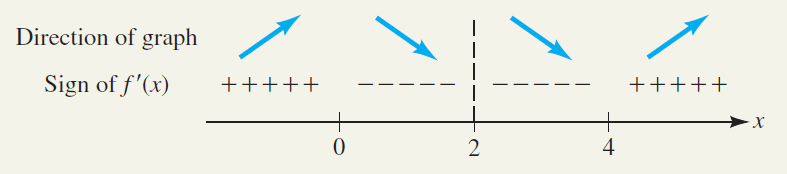 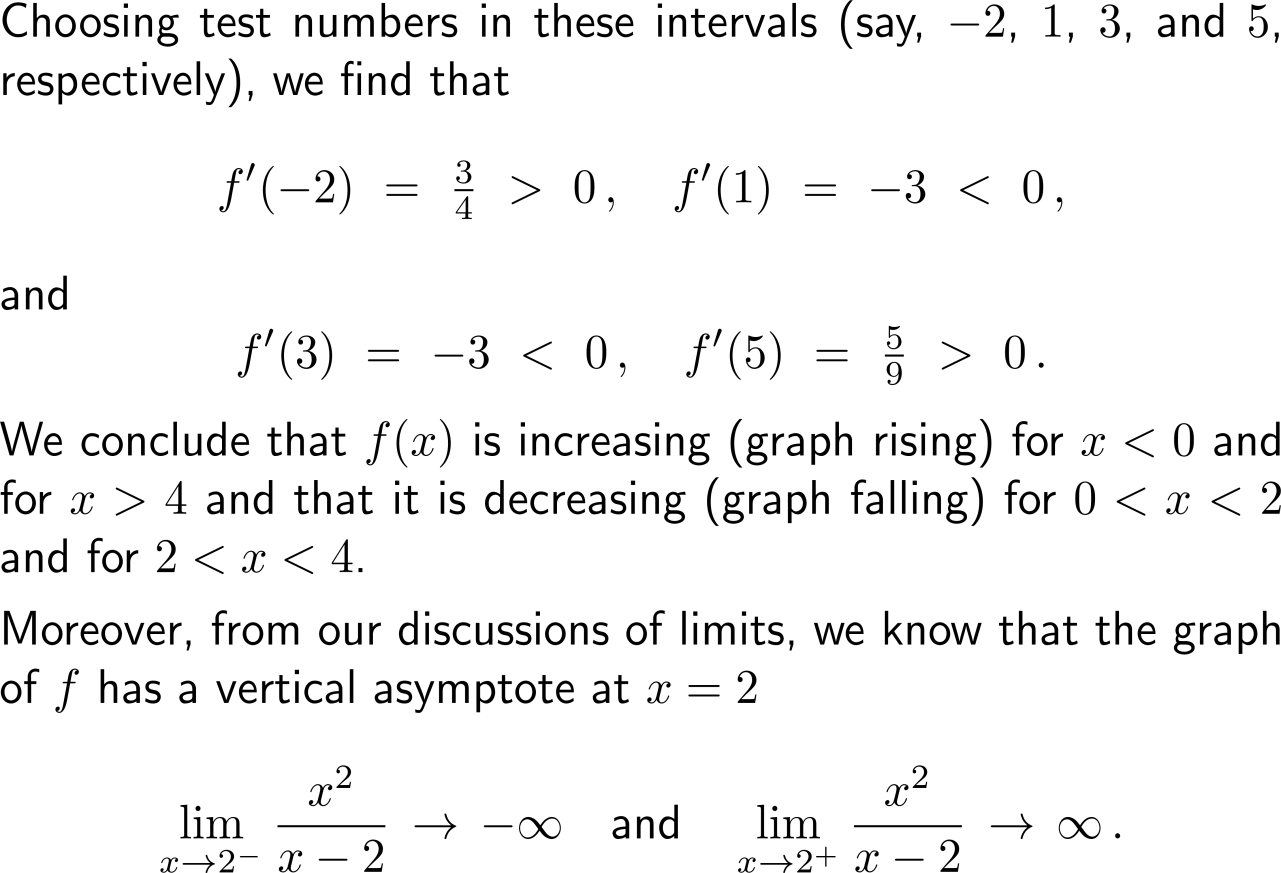 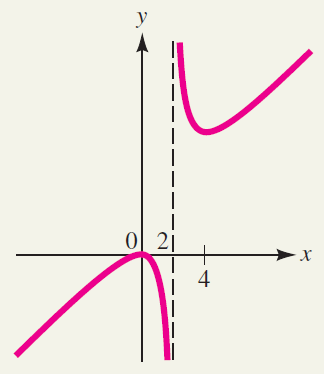 Example:Exponential functions and logarithms
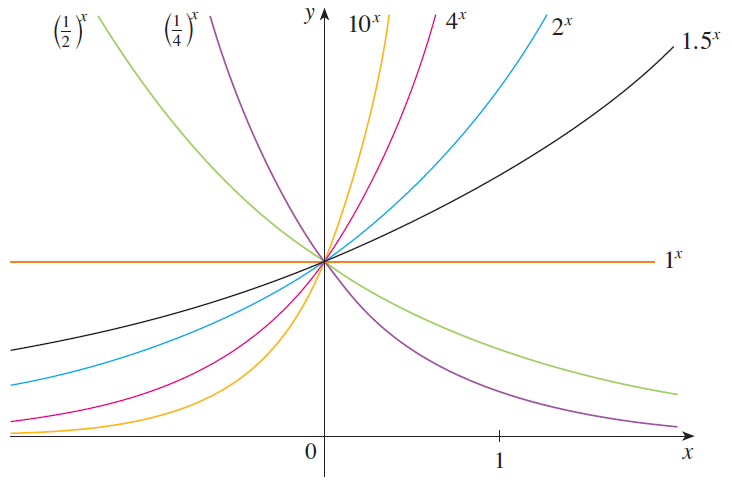 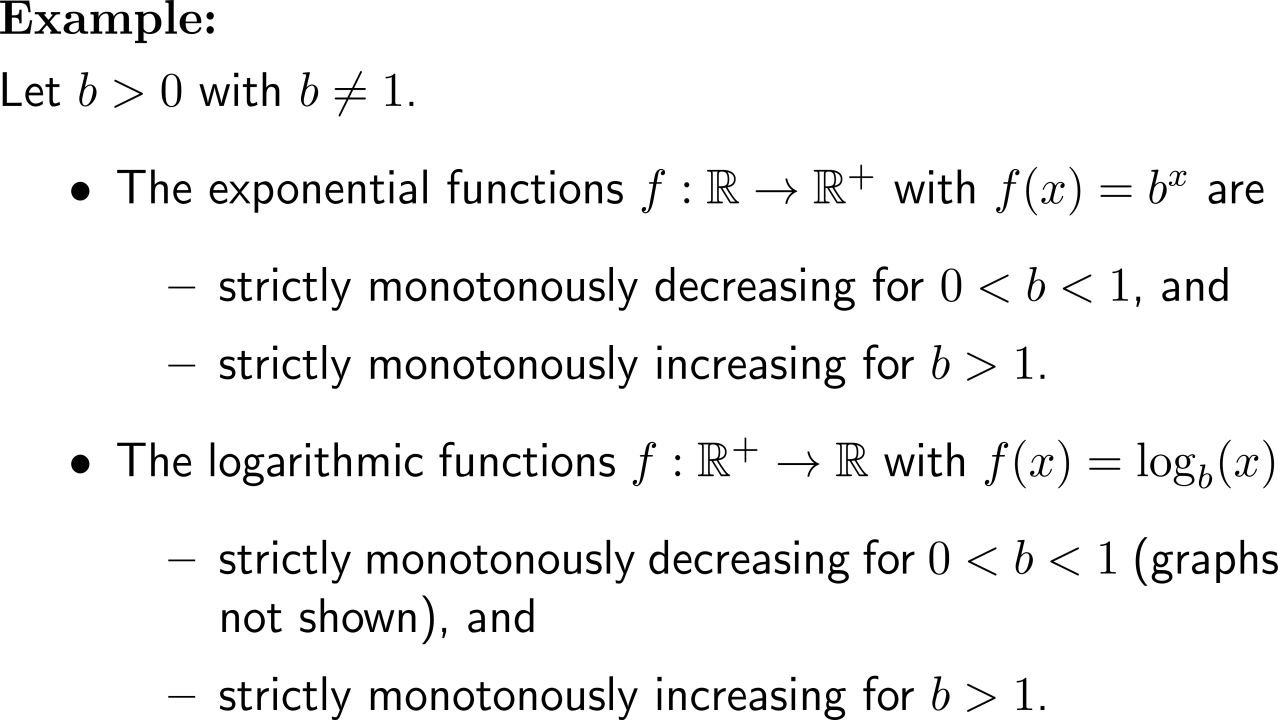 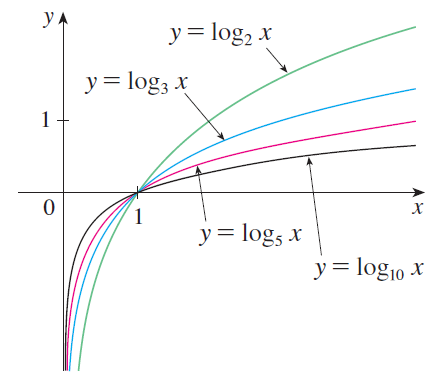 We distinguish between to types of extrema:(i) absolute or global extrema …
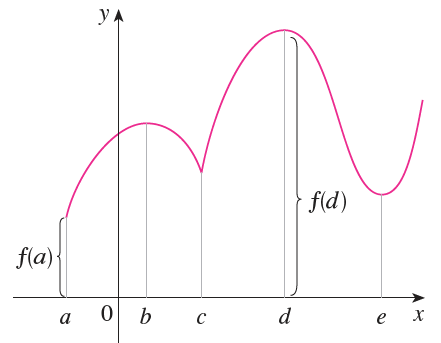 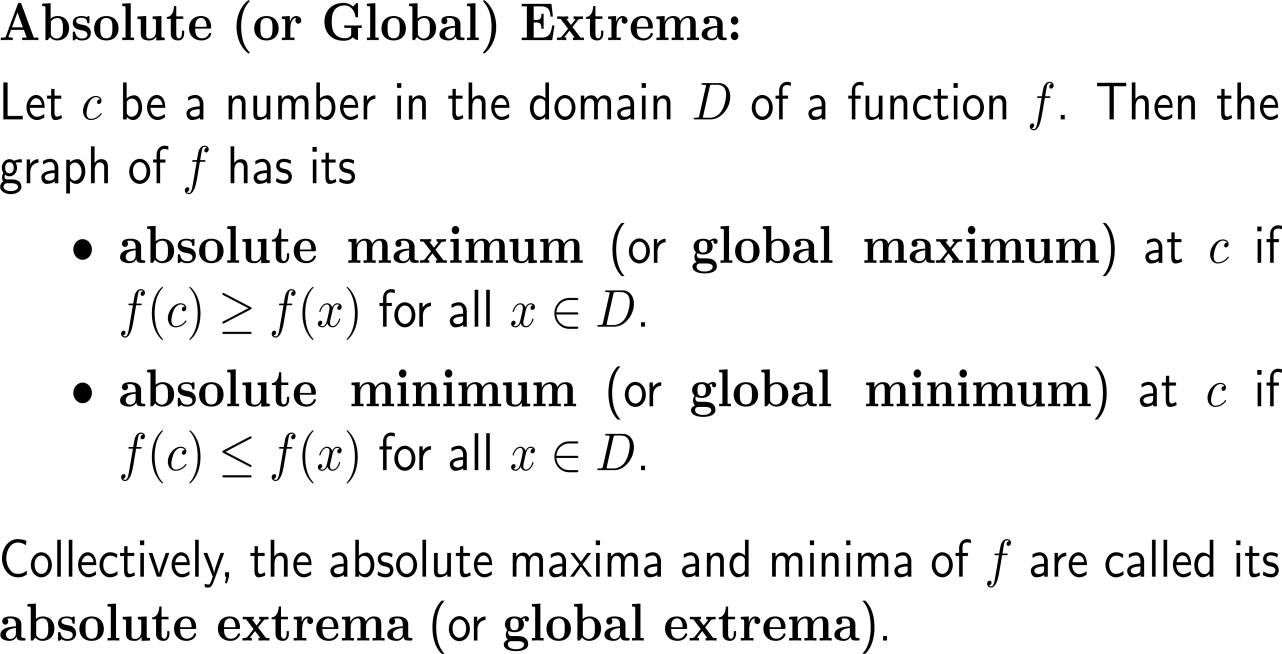 absolute extremum
… and (ii) relative or local extrema
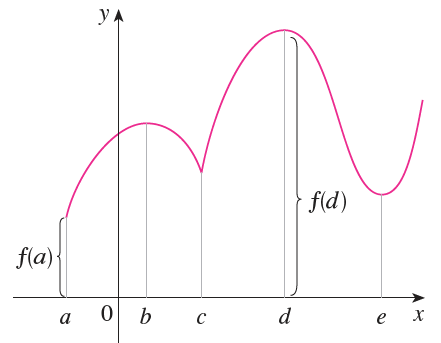 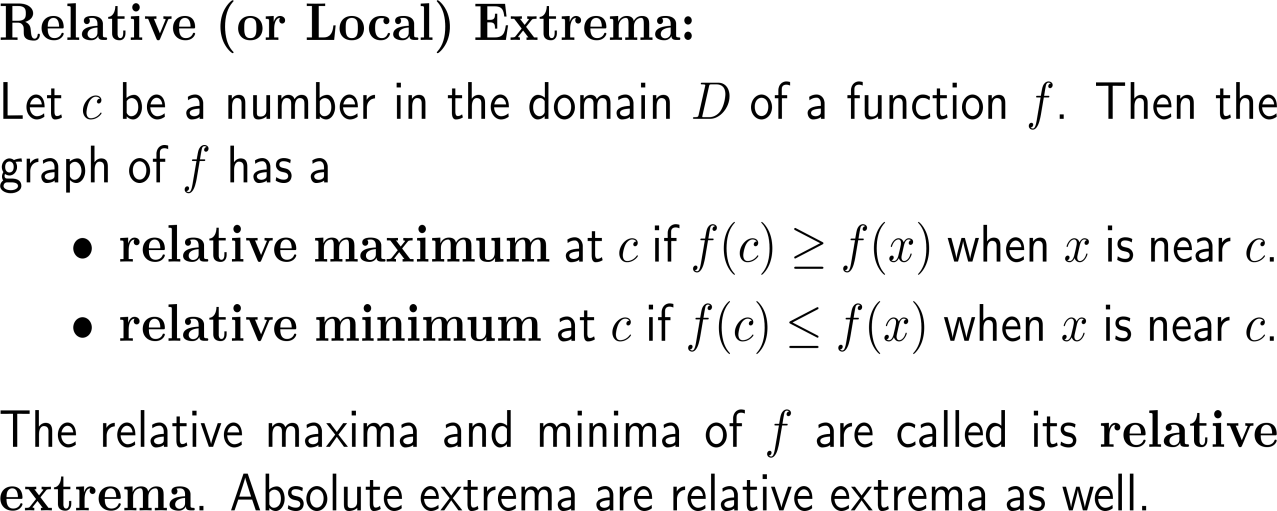 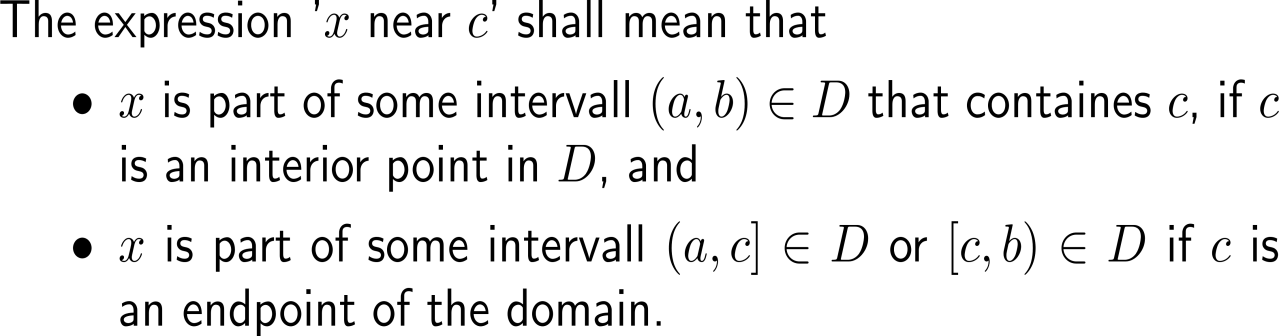 relative extremum
absolute extremum
Example:Relative and absolute extrema
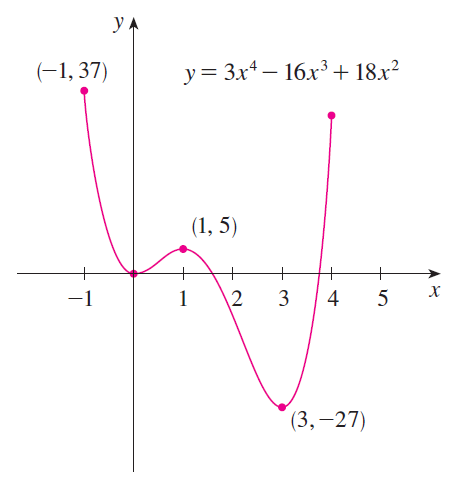 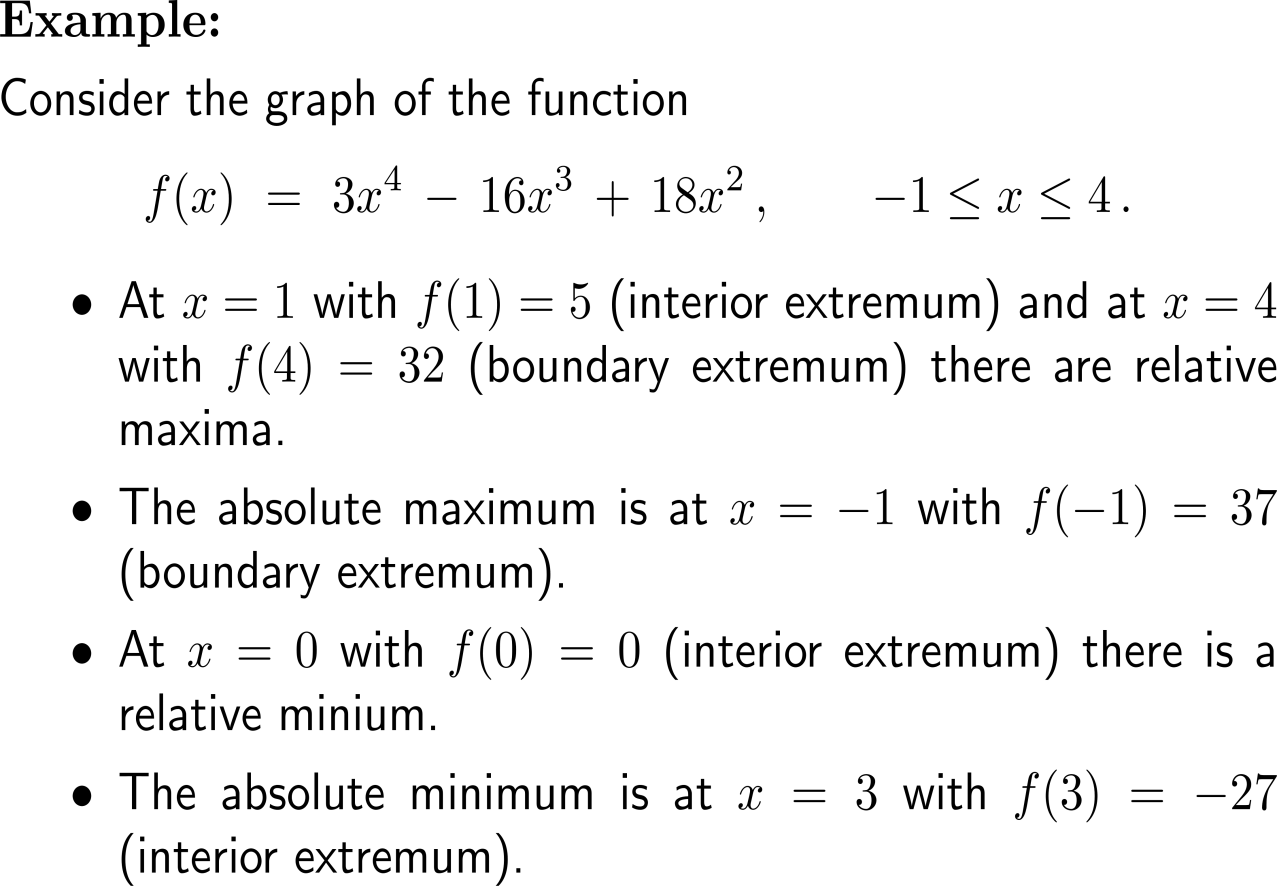 Relative extrema can only occur at critical points (1/ 2)
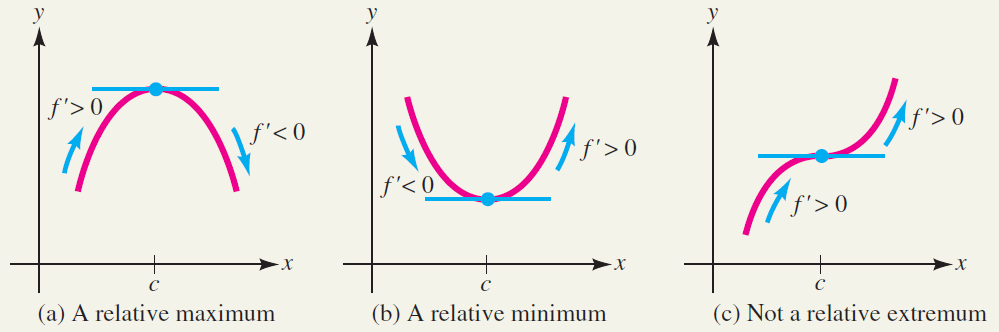 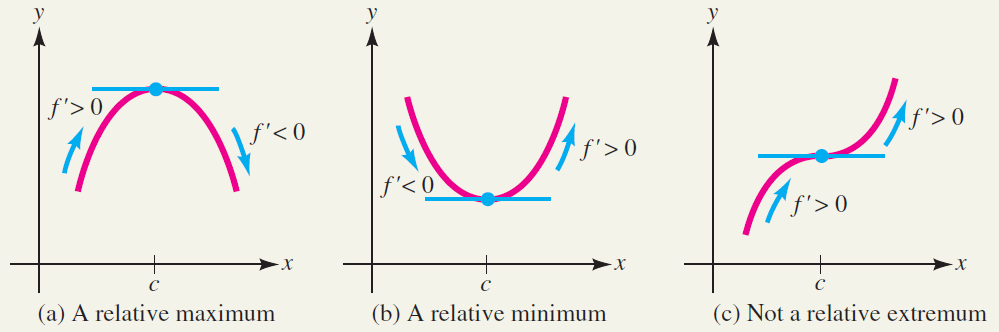 the differentiable
situation
c is a critical number if
f’(c) = 0 or
f’(c) does not exist
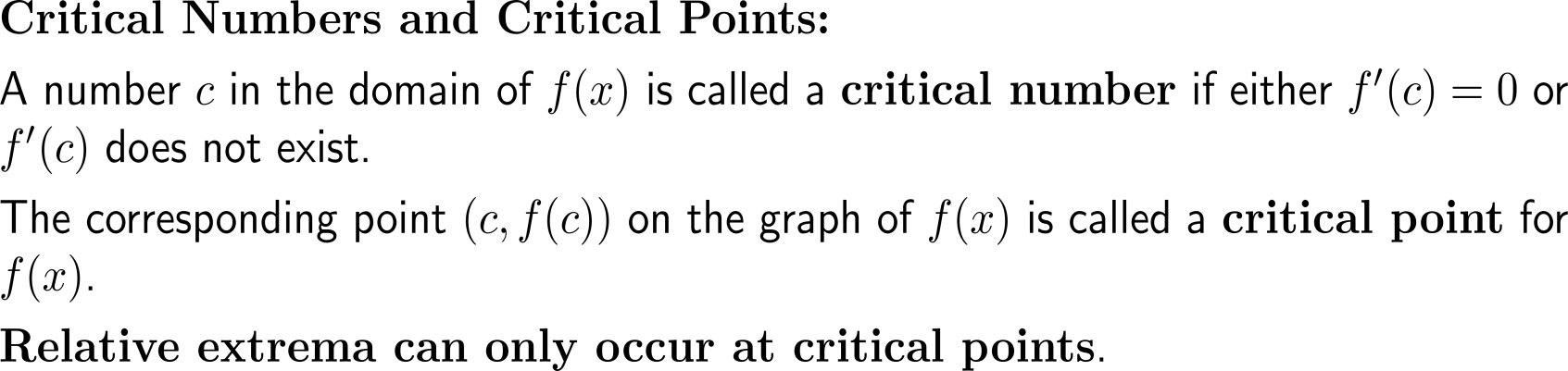 Relative extrema can only occur at critical points (2/ 2)
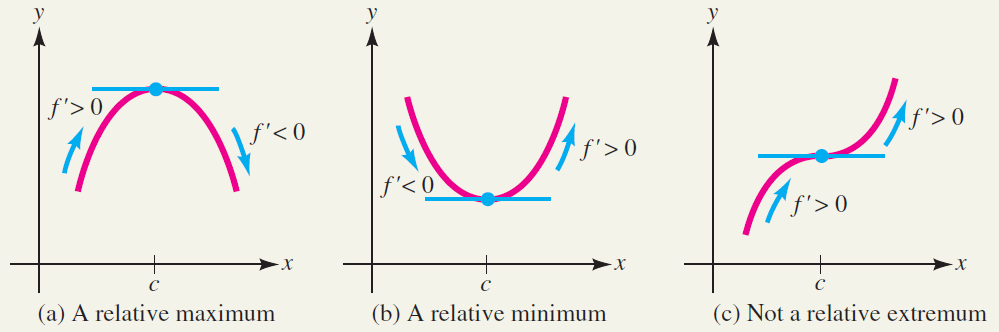 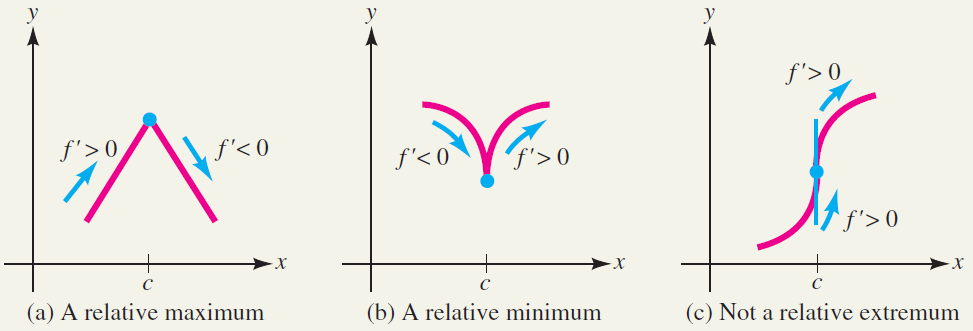 the non-differentiable
situation
c is a critical number if
f’(c) = 0 or
f’(c) does not exist
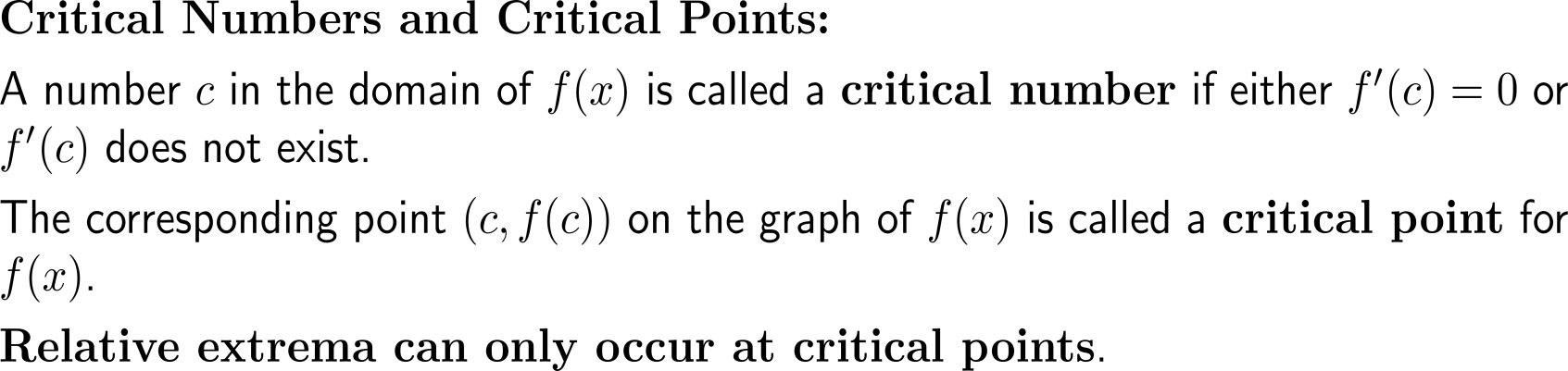 The type of sign change of the 1st derivative at a critical number determines the type of the relative extremum at the critical number
relative maximum
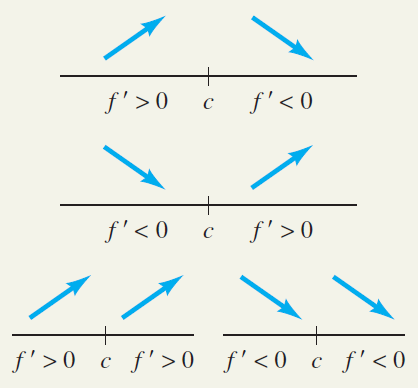 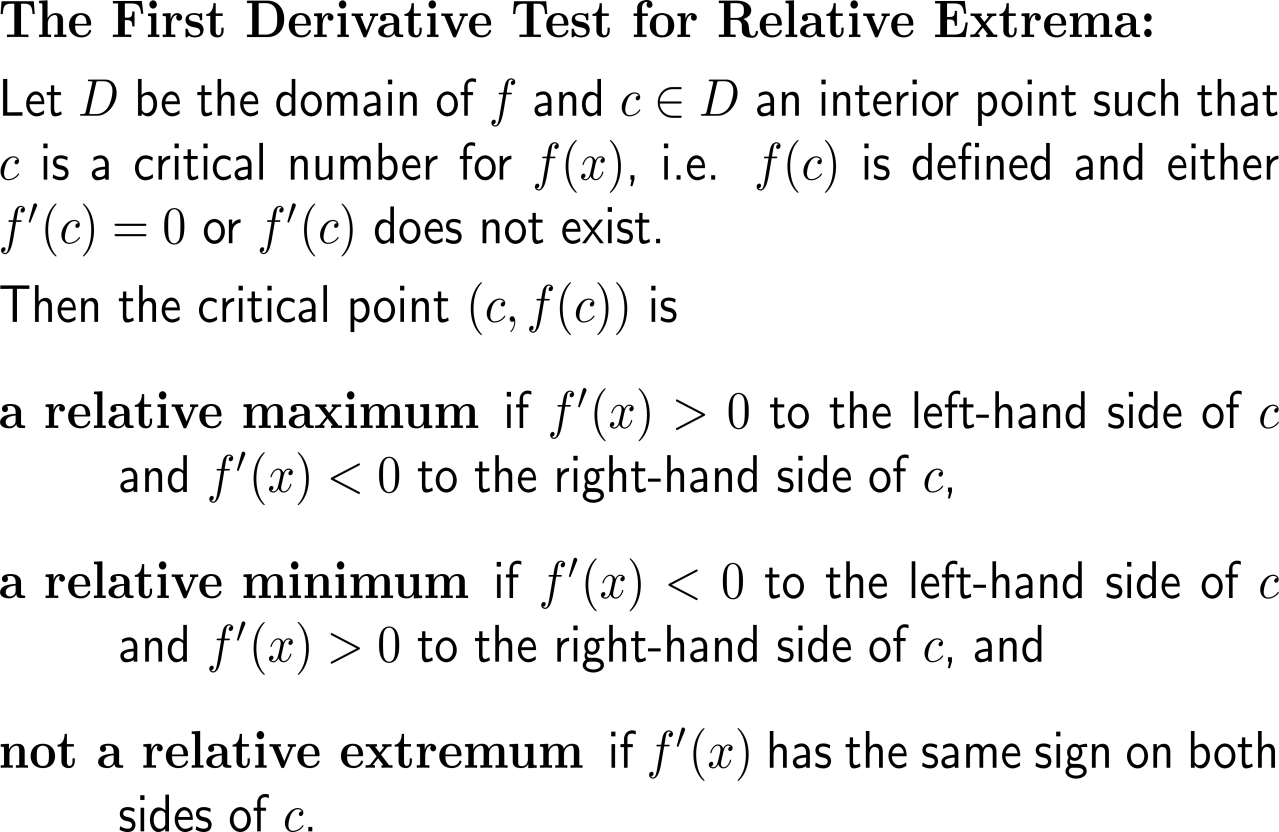 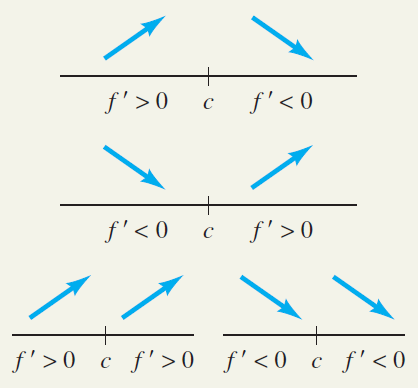 relative minimum
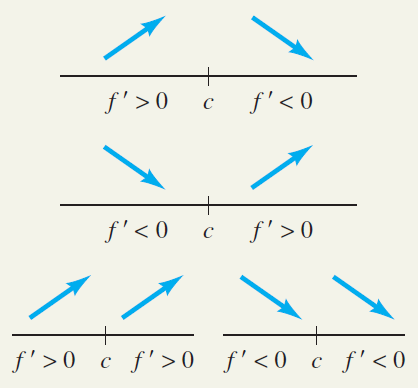 not a relative extremum
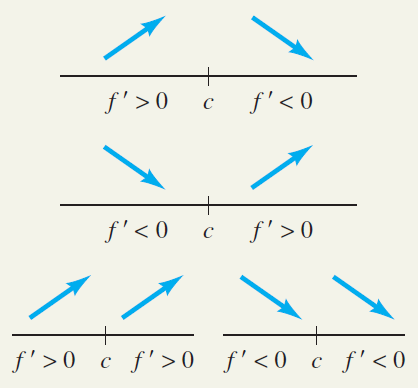 Example:Finding and classifying critical numbers
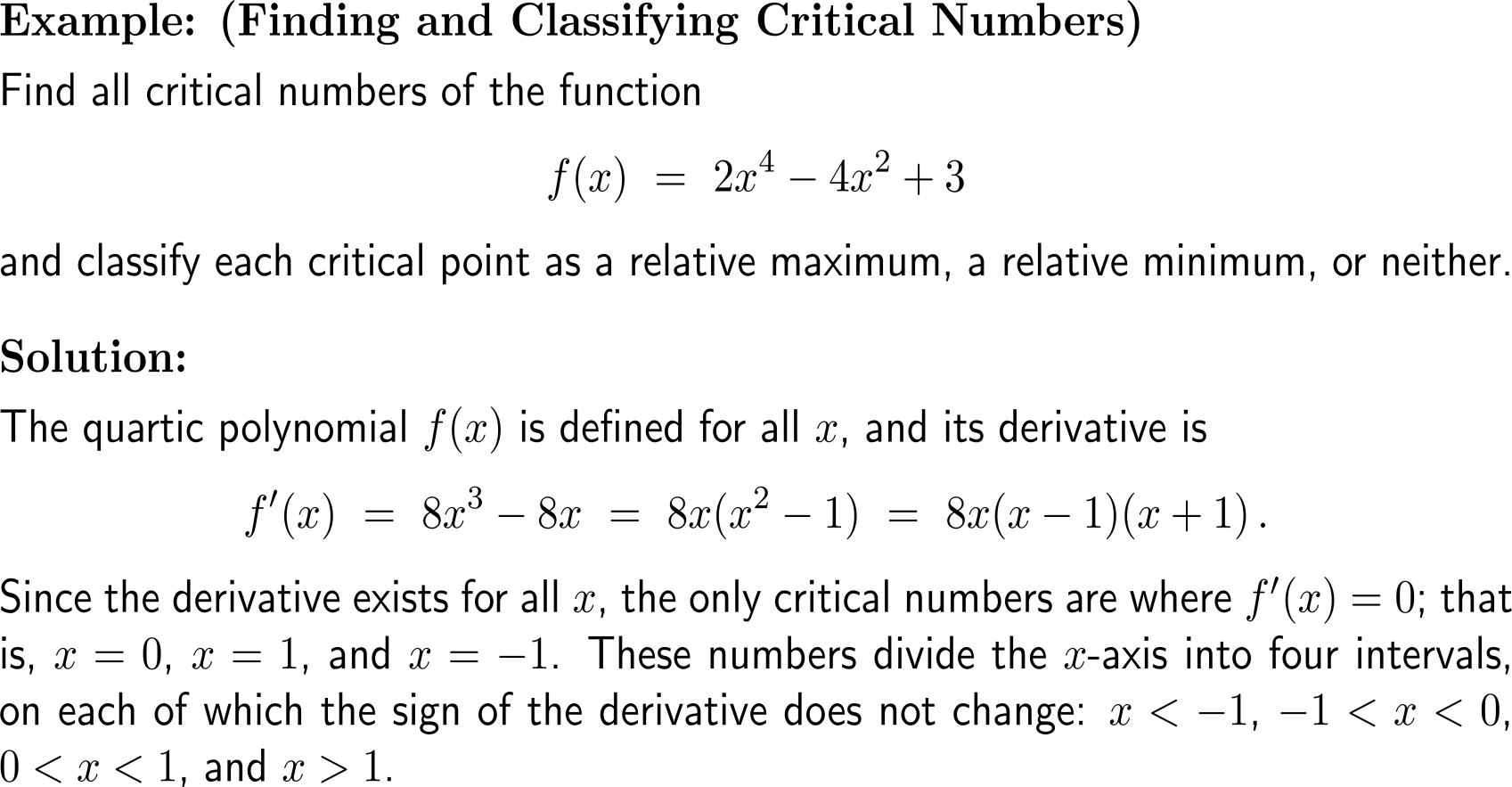 Example:Finding and classifying critical numbers
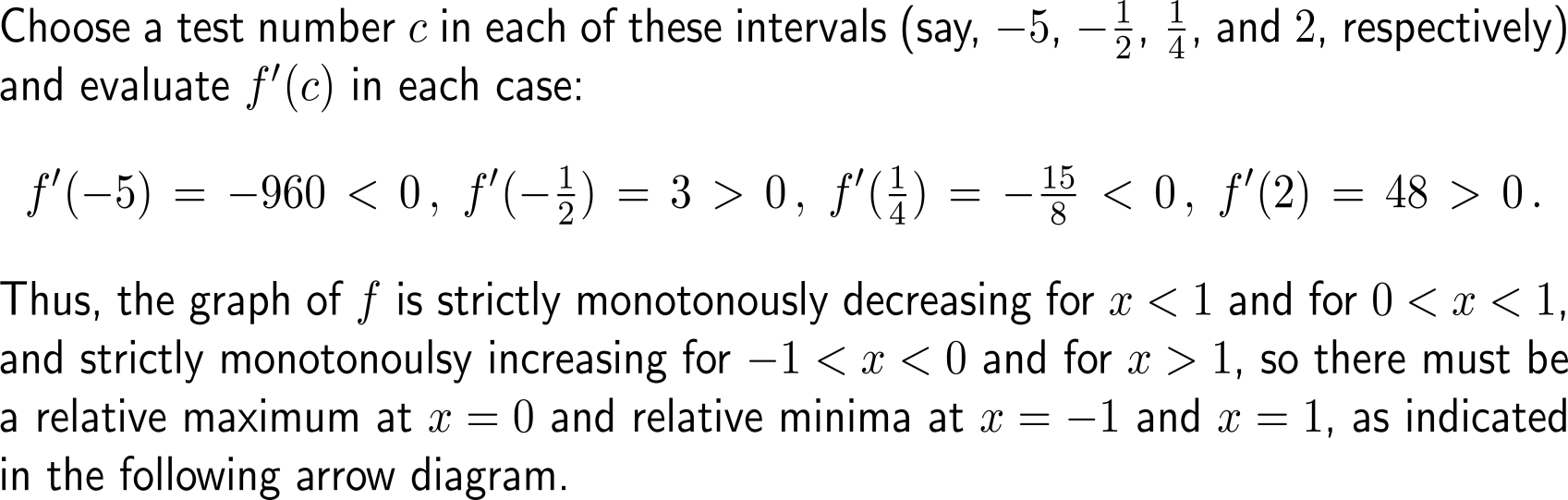 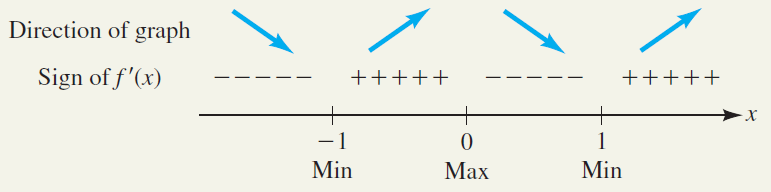 The 1st derivatives gives good information for sketching the graph of a function
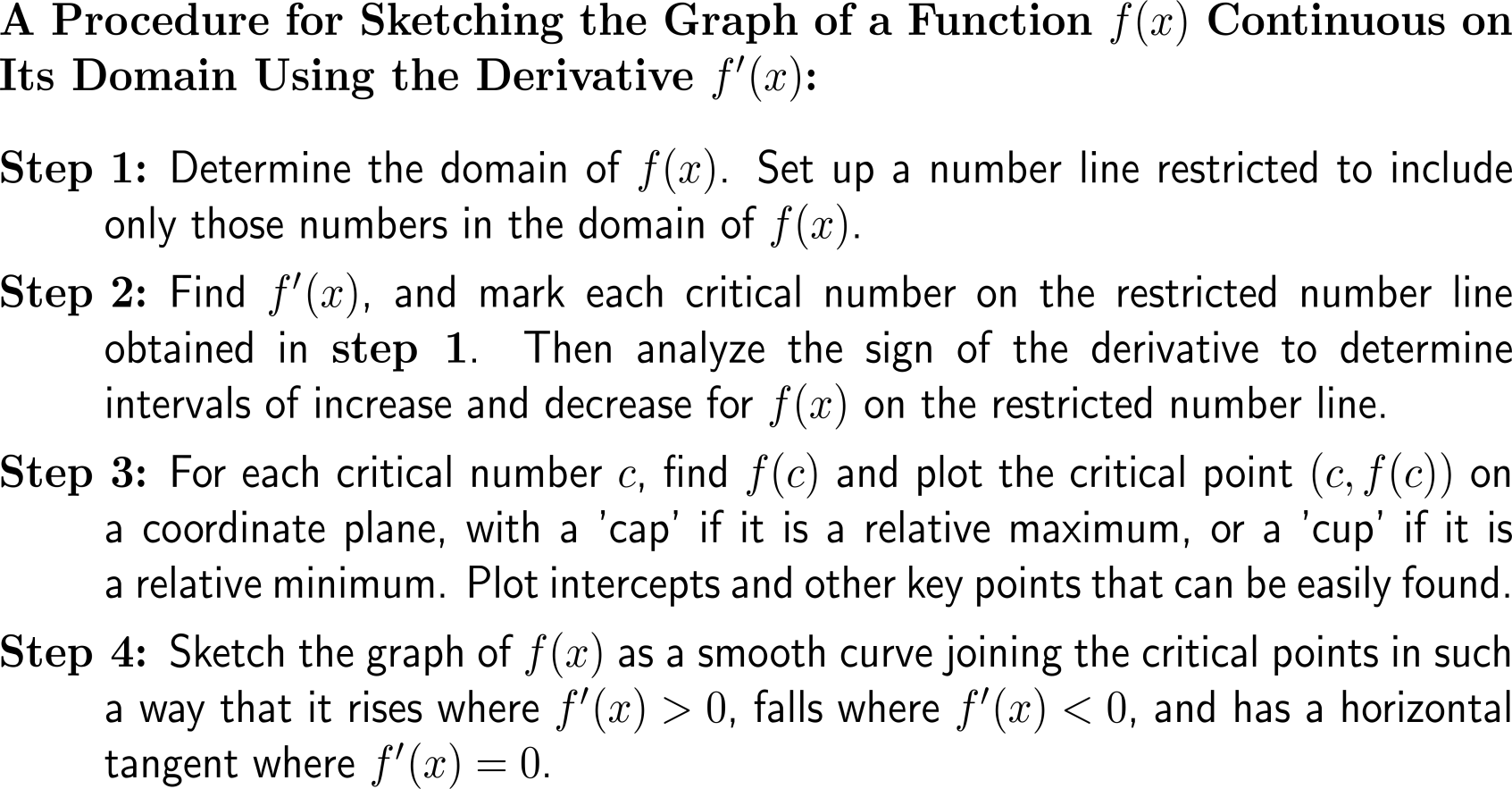 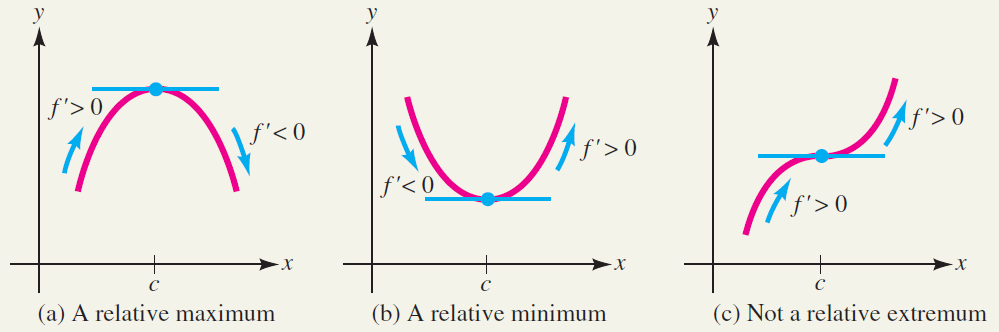 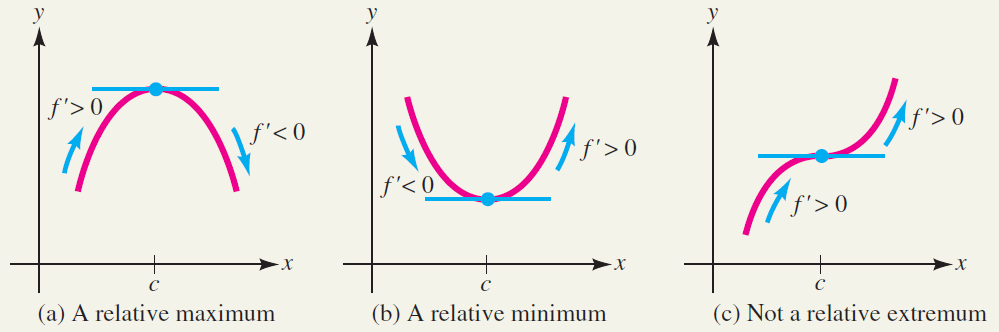 ‘cap’
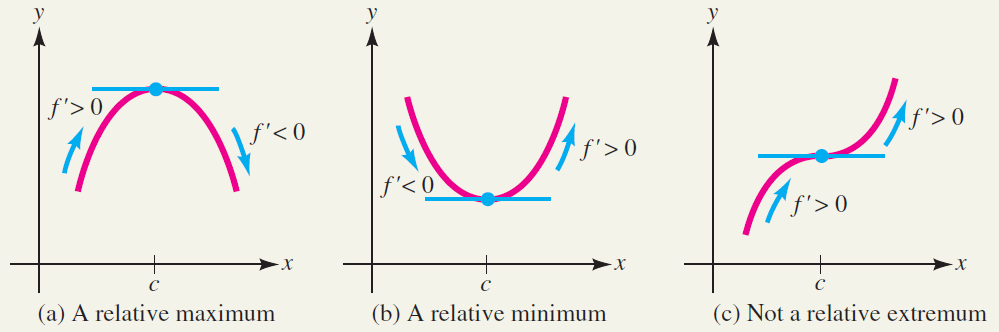 ‘cup’
Example:Graphing using a derivative
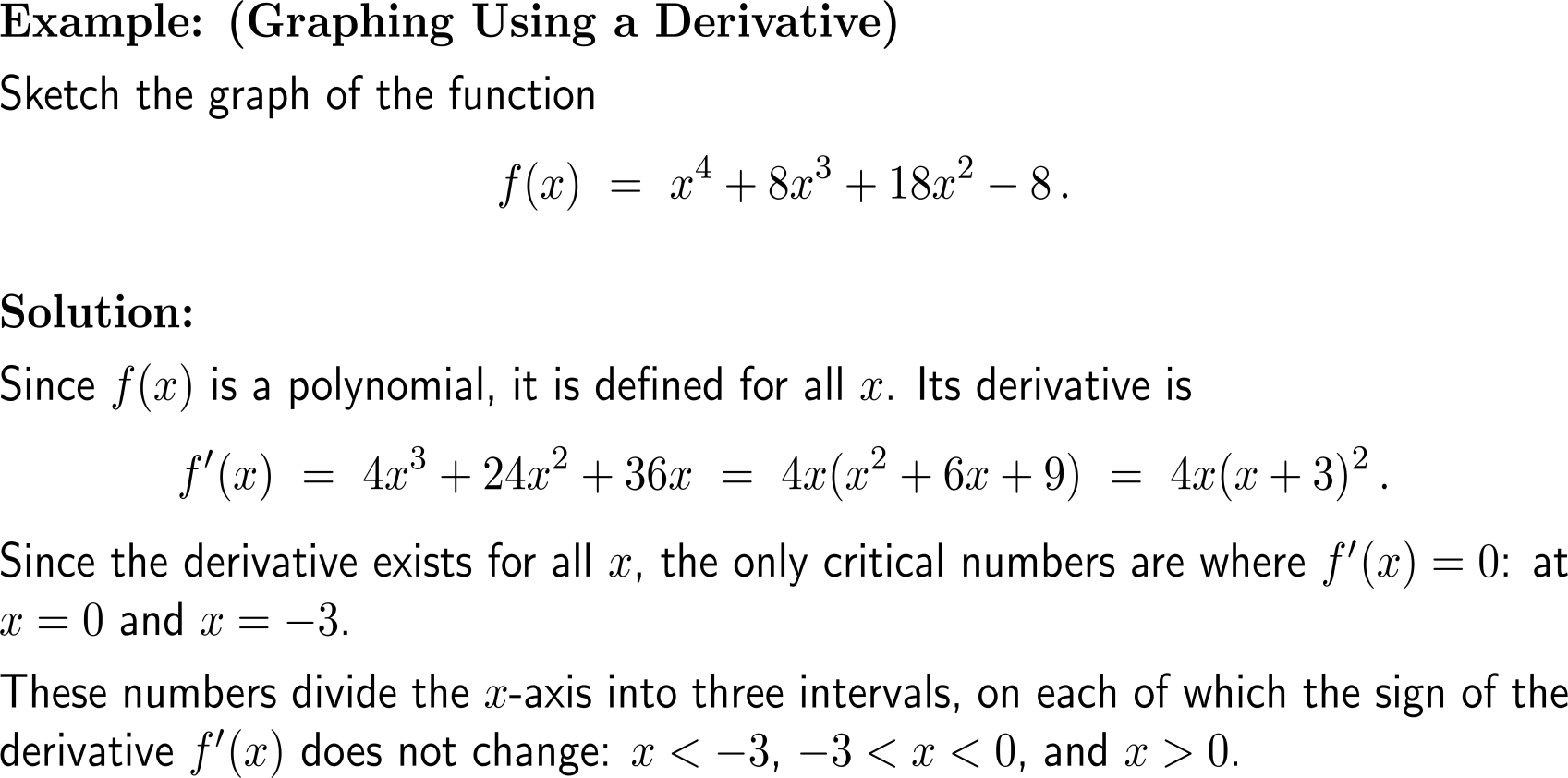 Example:Graphing using a derivative
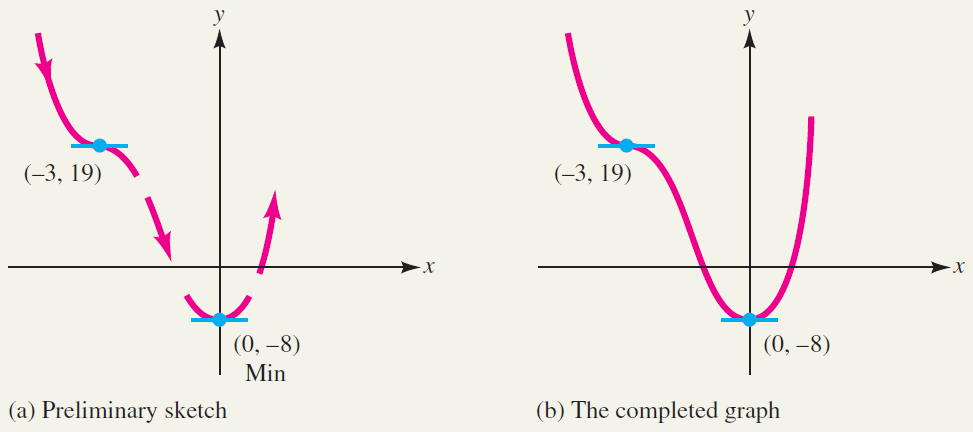 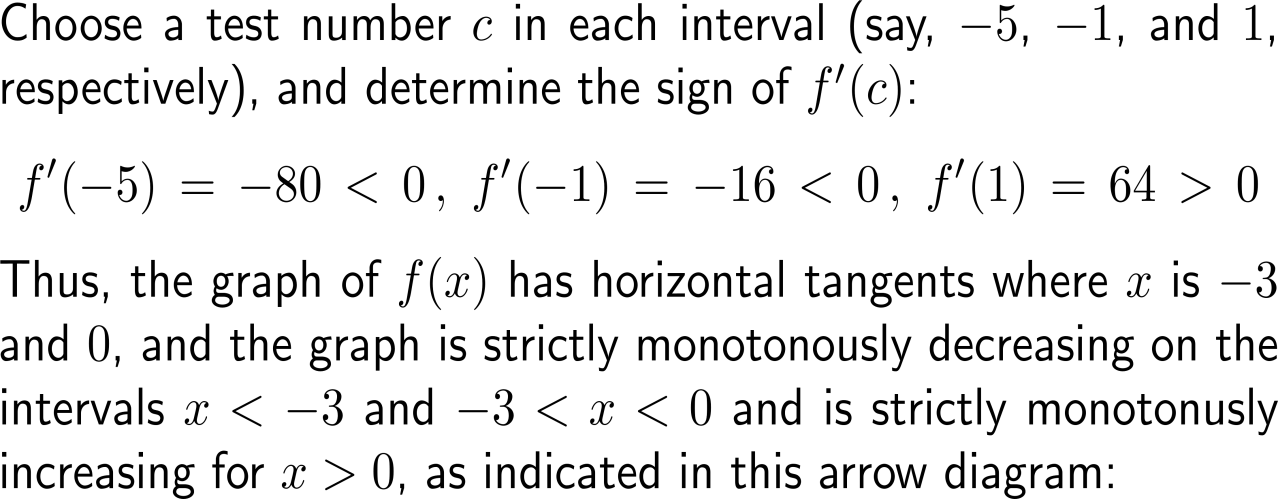 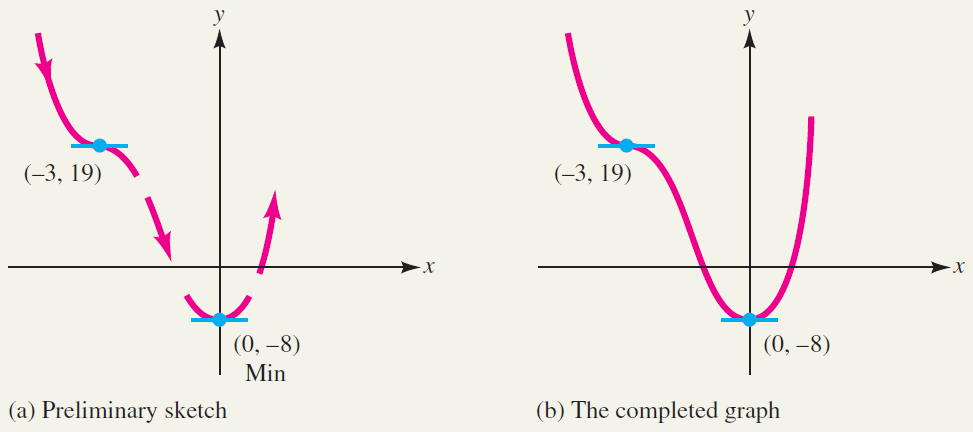 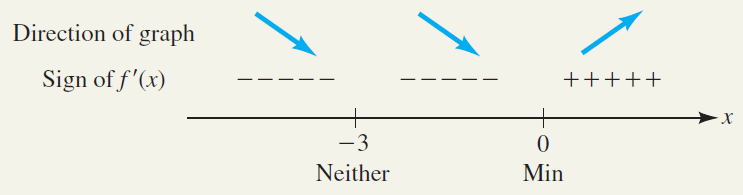 Example:Finding maximum revenue
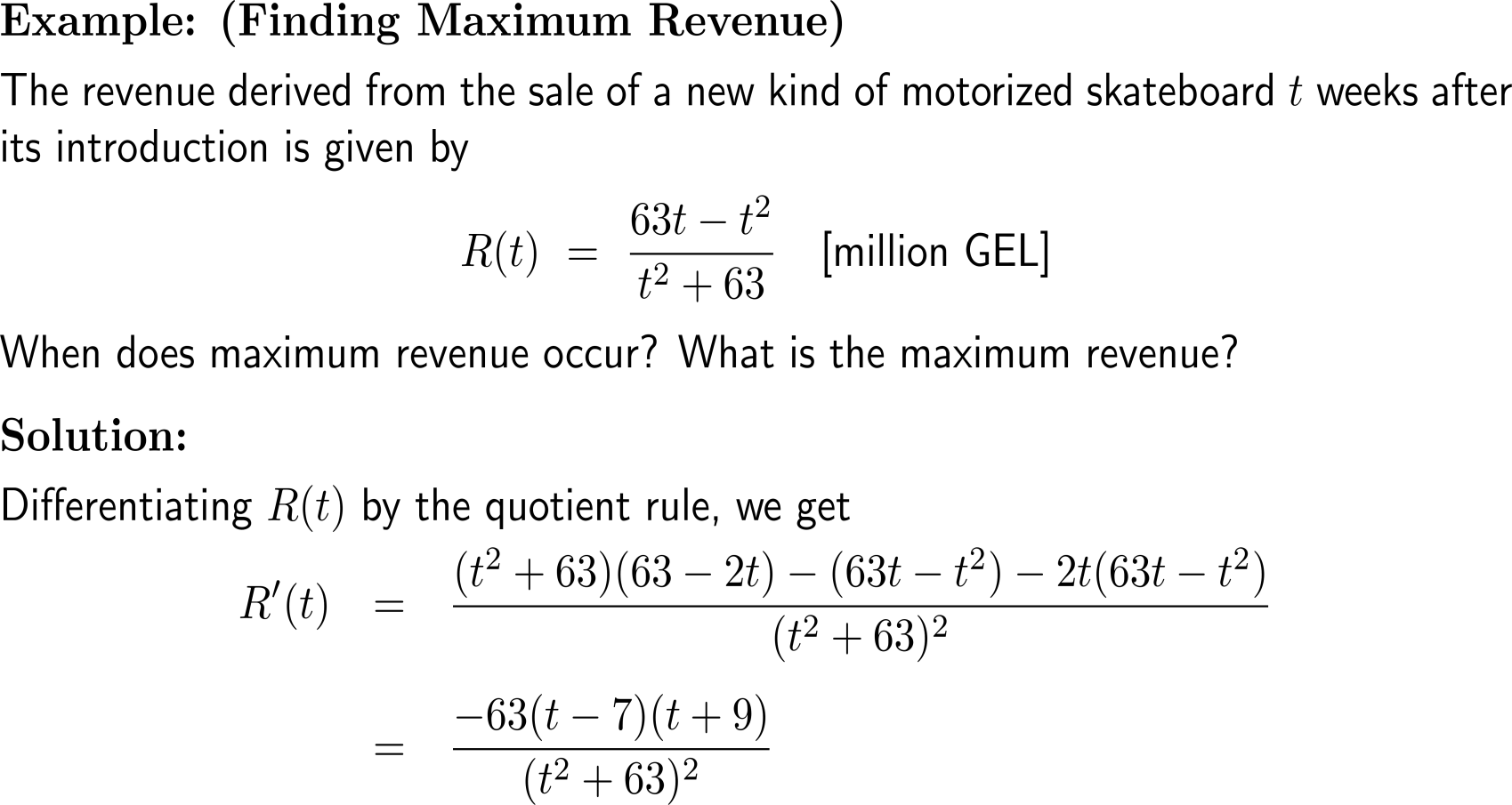 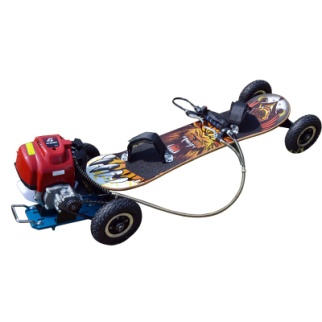 Example:Finding maximum revenue
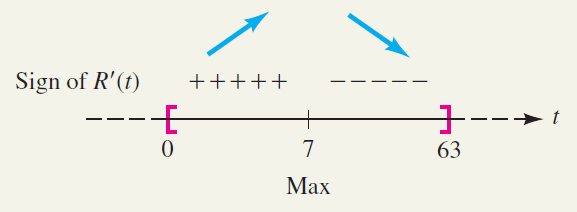 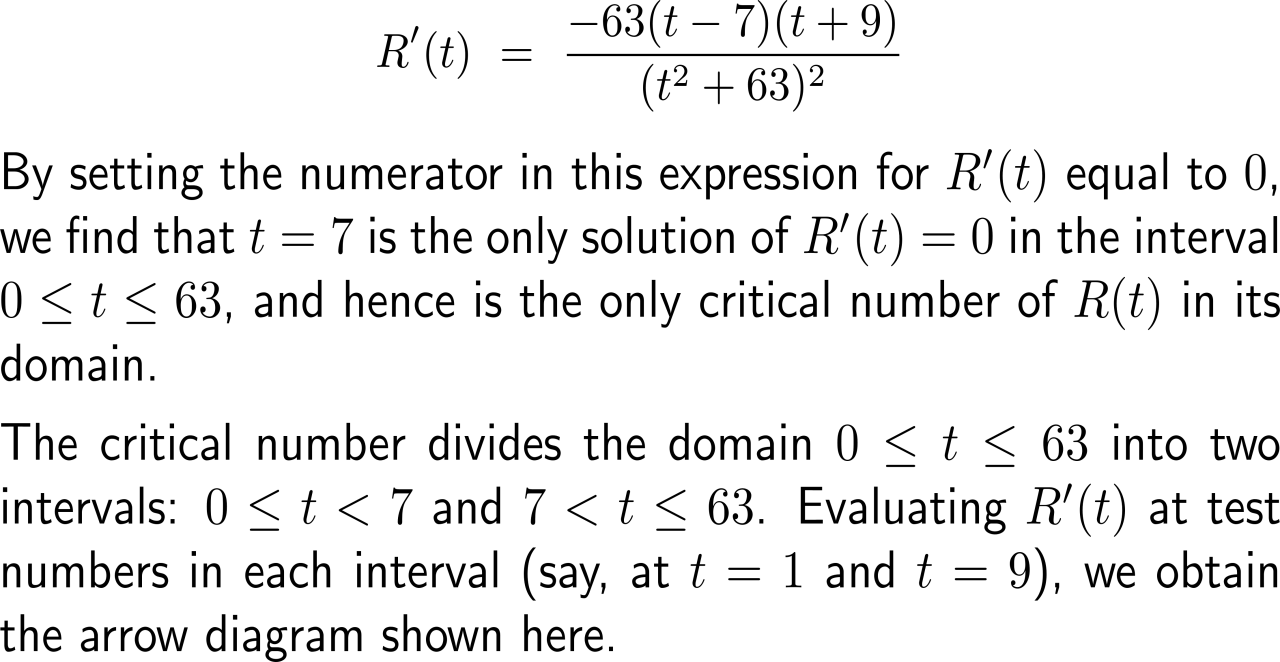 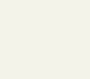 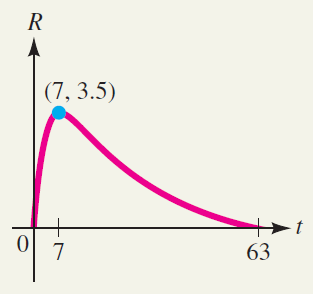 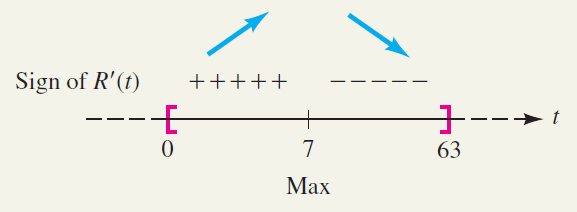 Example:Finding maximum revenue
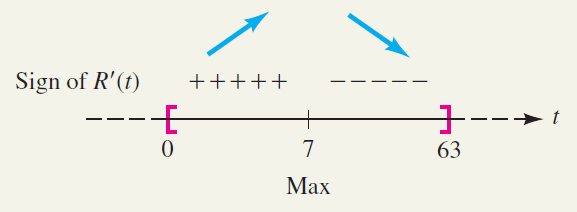 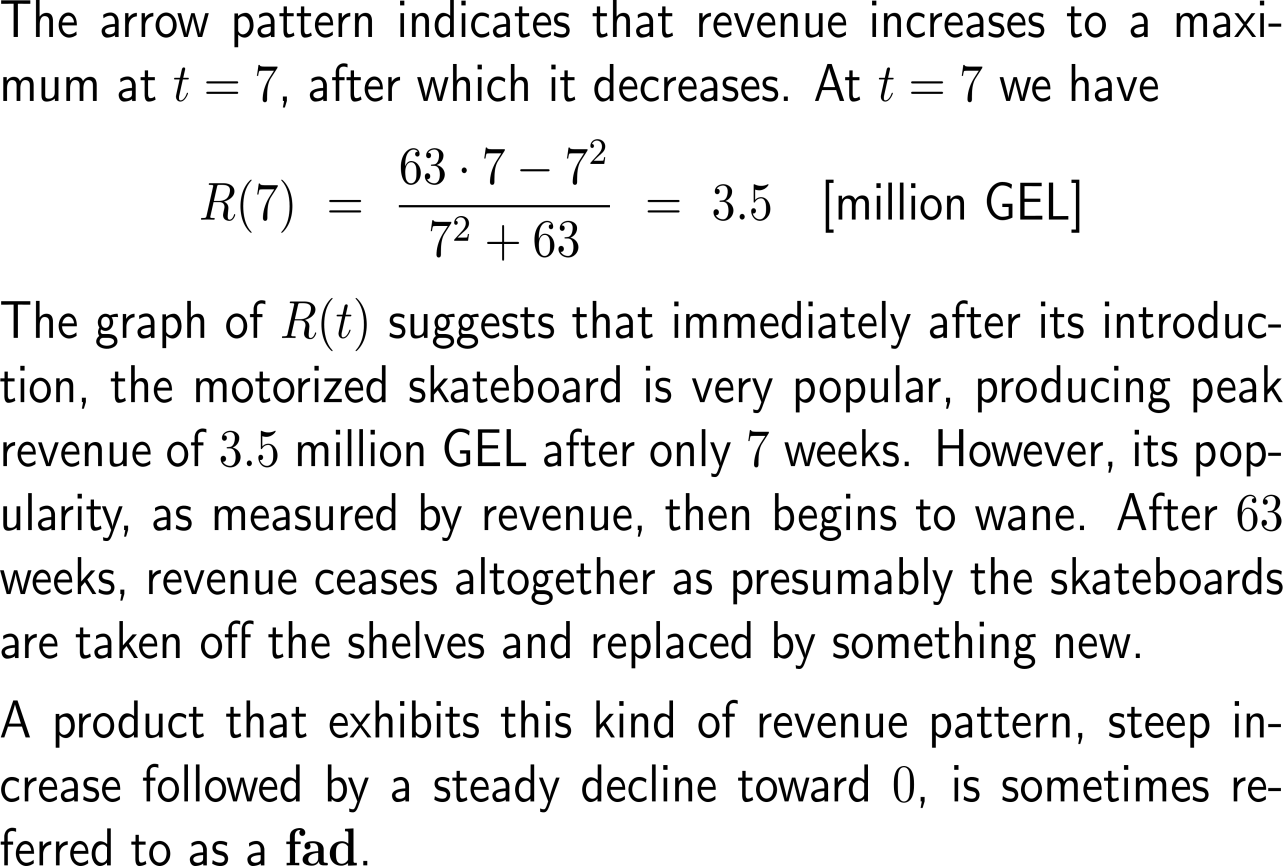 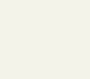 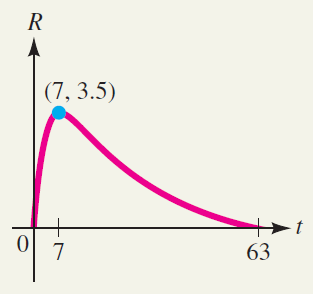 Calculus I for Management